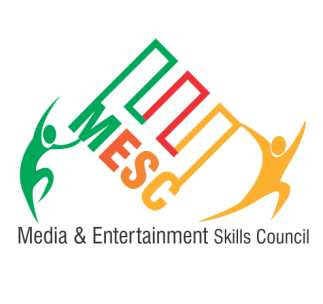 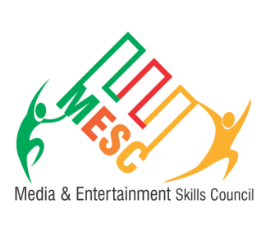 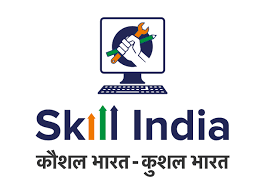 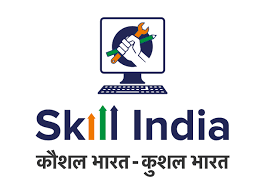 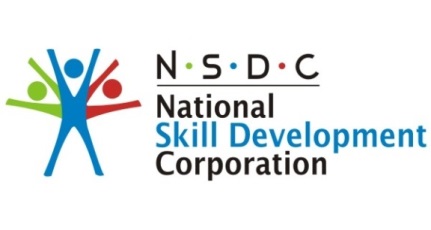 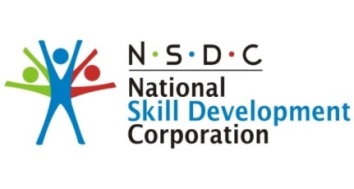 GOVERNING 
COUNCIL MEETING
16-MAY-2019
ESTABLISHING
AUTHORIZED WORLD SKILLS TRAINING CENTRE 
(AWSTC)
MEDIA & ENTERTAINMENT SKILLS COUNCIL
30-JANUARY-2019 | MUMBAI
MEDIA & ENTERTAINMENT SKILLS COUNCIL
www.mescindia.org
FOR INTERNAL DISCUSSION ONLY
AUTHORIZED WORLD SKILLS TRAINING CENTRE | AWSTC
DESIGNED TO LEAD AND PREPARE FOR WORLD SKILLS 2021 & ONWARDS
Core Objective
Opportunities
Operating Model
Responsibilities
Indicative Financials
Way Forward – Draft EOI
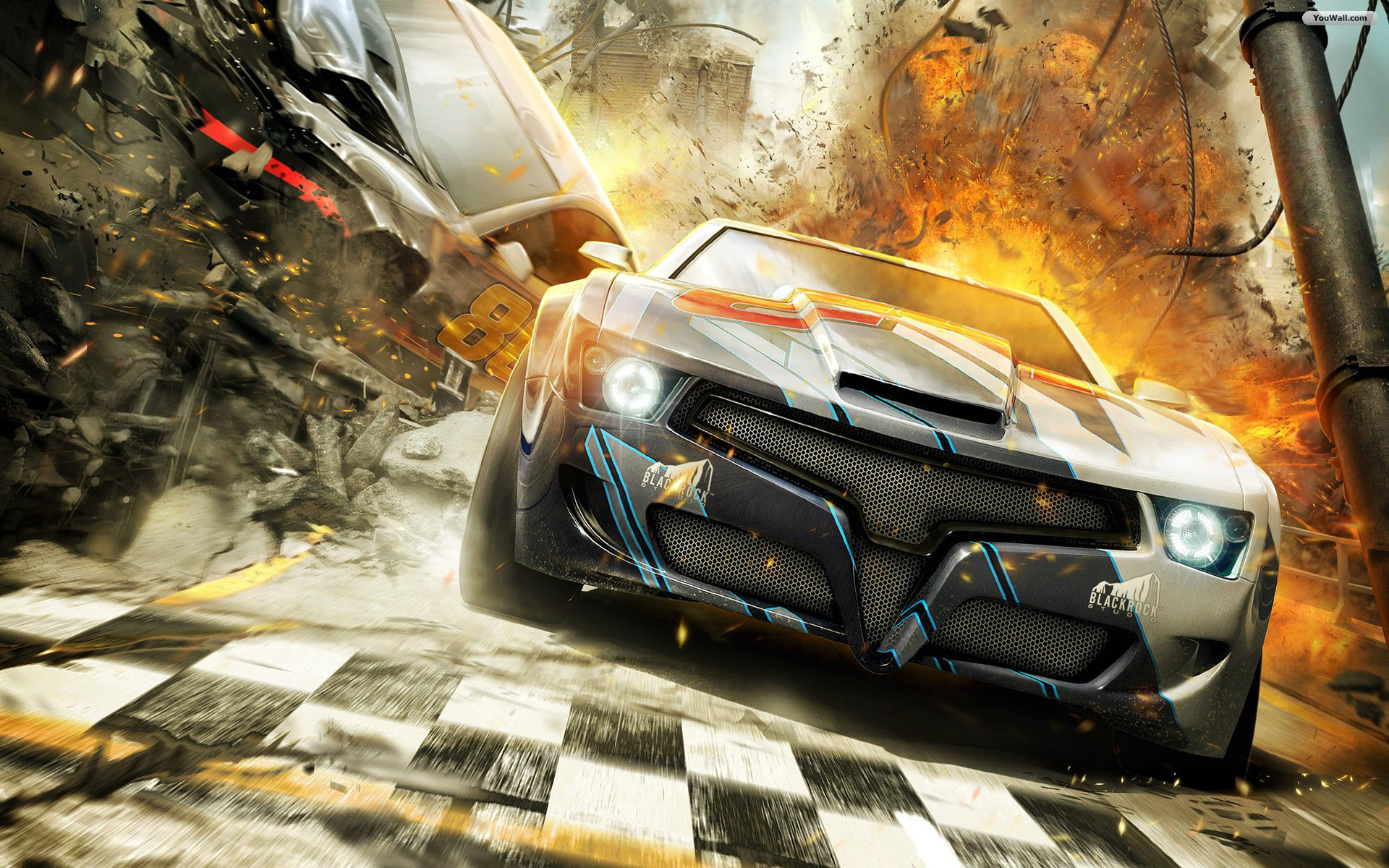 AUTHORIZED
WORLD SKILLS TRAINING CENTRE
GET GOLD
Offering skills oriented training programs which MESC shall be representing the Country during World Skills Competition or any other competition held nationally or internationally.

Engage the Industry to support/participate in training by facilitating Experts/ Infrastructure and Live Projects. 

Ensure adequate and most updated infrastructure is provided for conducting the training. 

Prepare the candidates on global standards and as per the evolving demand from the Industry.

Function as a think tank and provide inputs on improvising the programs and curriculum for World Skills Competition.
CORE OBJECTIVE | AWSTC
Affogato asymmetrical messenger bag echo park nostrud, forage chambray tousled schlitz biodiesel.
ROADMAP
WORLD SKILLS 2021 
& ONWARDS
10
STATE OF THE ART CENTERS WILL BE PARTNERED BASED ON RECEIPT OF EXPRESSION OF INTEREST
DEVELOPING AUTHORIZED WORLD SKILLS TRAINING CENTRE
BASIS OF EOI 10 CENTERS WILL BE FINALISED BY JUNE’19
AUTHORIZED WORLD SKILLS 
TRAINING CENTRE WILL
CENTERS WILL PROMOTE WORLD SKILLS AS PER THE SET GUIDELINES DURING JULY & AUGUST 2019
Undertake Promotion and Branding of MESC & World Skills Competition.

Ensure effective Student Mobilization & Promotion across Schools, Academic Institutions and related Organizations

Train & Prepare selected candidates to win Gold for India during World Skills Competition
FIRST & SECOND LEVEL SCREENING OF CANDIDATES
ONLINE EXAMINATION WILL BE HELD IN SEPTEMBER’ 19
CANDIDATES SCORING OVER 60% IN ONLINE WILL UNDERGO
PRACTICAL EXAMINATION AT AWSTC IN OCTOBER’ 19
10% OF THE CANDIDATES IN EACH BATCH WILL BE OFFERED 100%
SCHOLARSHIP
TRAINING OF TRAINERS & CERTIFICATION IN JULY & AUGUST’19
TRAINING COMMENCEMENT OF CANDIDATES
BASIC LEVEL NOVEMBER’19 TO JANUARY’20 – STATE/REGIONAL
ADVANCED LEVEL JANUARY TO AUGUST’20 – INDIA SKILLS
PROPOSED MODEL
AUTHORIZED WORLD SKILLS TRAINING CENTRE
AWSTC
IDENTIFIED LOCATIONS
ASSOCIATION FEE | FOR 2 YEARS
INR 1,50,000 | INCLUDES 1 SKILLS | ADDITIONAL SKILLS INR 50,000
FIRST PHASE |WSC  2021
AUTO RENEWABLE POST 2 YEARS BASED ON PERFORMANCE
IF CANDIDATE WINS DURING WORLD SKILLS COMPETITION FEE SHALL BE REFUNDED AS AN AWARD - SLAB BELOW
GOLD – 100% | SILVER 50% | BRONZE 25%
TRAINING FEE TO BE PAID BY STUDENT TO AWSTC 
3 MONTHS – INR 60,000
9 MONTHS – INR 1,20,000

MESC MANAGEMENT FEE PAYABLE BY AWSTC
3 MONTHS – INR 5,000
9 MONTHS – INR 10,000

MAXIMUM INTAKE BY EACH AWSTC – 100 STUDENTS
MAXIMUM BATCH SIZE – 20 STUDENTS
2 STUDENTS EACH BATCH WILL BE OFFERED 100% SCHOLARSHIP
NEXT GENERATION OF WORLD SKILLS TRAINING CENTERS MENTORED TO LEAD AND INNOVATE
AUTHORIZED WORLD SKILLS TRAINING CENTRE
SUPPORT & KNOWLEDGE TRANSFER
ONGOING ASSESSMENT & EVALUATION
MESC will work with AWSTC & Industry to provide best possible training to Candidates and will train experts  on World Skills Criteria & Standards
MESC will be conducting periodic assessments & evaluation to ensure training is in line with the defined objectives
INDUSTRY LINKED
AWSTC WILL BE 
OFFERING PROGRAMS  AS PER THE WORLD SKILLS GUIDELINES & STANDARDS SET BY INDUSTRY
INDUSTRY 
BUY-OUT
EXPERTS AS TRAINERS
STATE OF THE ART CENTRE
AWSTC will offer State of the Art Training Facility with most  updated Software & Hardware as per the guidelines of World Skills
Training at AWSTC will be conducted by MESC Certified  experts and professionals matching global standards.
Students post completion of training shall either be competing in Nationals based on selection else will be placed in respective Industry as Intern/Employee.
Candidates in first 3 months will be prepared to compete in State & Regional competitions
Post 3 months will be given intensive training to compete for India Skills – Wild Card Entry
Candidates not selected will be sent to Industry for Internship/Full Time Employment
Create and disseminate knowledge about World Skills by conducting events and conferences 
Create an appealing environment and branding for attracting the best talent towards the AWSTC. 
Provide complete hand-holding and all requisite academic and technical support for creation of AWSTC
Developing soft infrastructure such as curriculum and content, organization processes and policies, guidelines on the installation of technology infrastructure for the AWSTC.
Conduct ongoing upskilling programs for developing experts and professionals to be engaged in training at AWSTC 
Provide National recognition to AWSTC and award Joint Certificates to candidates on successful completion of such programs.
Provide adequate participation for shortlisted candidates at various competitions (State/Regional/National/International)
Build a strong team of Experts and Professionals who can facilitate training for World Skills and other similar competitions.
Engage the Industry to support/participate in training by facilitating Experts/ Infrastructure and Live Projects. 
Offer recognition, promotion and award to the candidates selected during State/Regional/National/International Competitions.
Bear the Travel/Stay cost of candidates selected for representing India at World Skills Competition.
MESC
SUPPORT & VALUE PROPOSITION
Developing the state of the art training center for preparing candidates at AWSTC to compete in World Skills Competition. 
Ensure adequate and most updated infrastructure is provided for conducting the training. 
Ensure strong Industry engagement and high quality experts and professionals as mentors/trainers.
Prepare the candidates on global set standards under the skills represented by MESC across National and International Competitions.
Aimed at making India win in competitions globally.  
Build a strong team of Experts and Professionals who can facilitate training for World Skills and other similar competitions.
Engage the Industry to support/participate in training by facilitating Experts/ Infrastructure and Live Projects. 
Function as a think tank and provide inputs on improvising the programs and curriculum for World Skills Competition.
To ensure highest national/ international standards are adhered to in the setup and operations of AWSTC, it is envisaged to be operated by an academic player with deep domain expertise and experience in M&E sector. 
Bearing capital and operational expenses which include setting up of requisite infrastructure, engagement of faculty, maintenance of infrastructure and other expenses towards running of the institution
Work closely with MESC & identified industry partner for curriculum development, assessment, program implementation and faculty development.
AWSTC
SUPPORT & VALUE PROPOSITION
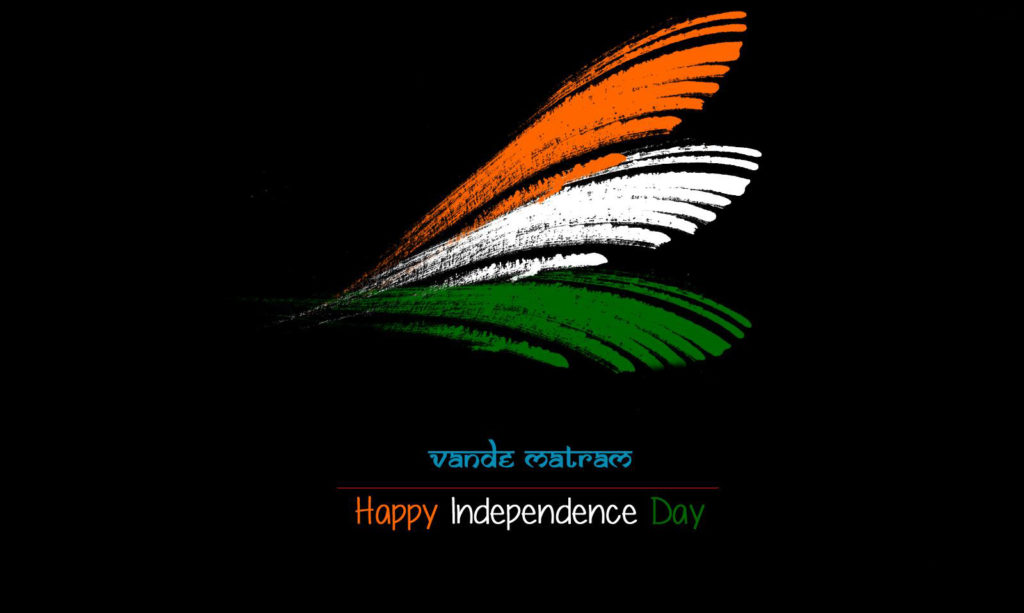 REACH US
SEND YOUR MESSAGE, ADVICE, AND SUGGESTION AT
info@mescindia.org
www.mescindia.org
COME VISIT US AT
Media & Entertainment Skills Council
522-24, 5th Floor, DLF Tower A
Jasola, New Delhi - 110025
GIVE US A CALL AT
+91 99711 20204
FOLLOW AND LIKE US
@mescindia
/mescindia.org
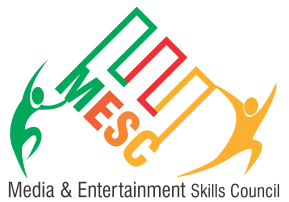